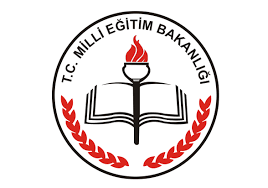 T.C.
MİLLİ EĞİTİM BAKANLIĞI
Hayat Boyu Öğrenme Genel Müdürlüğü
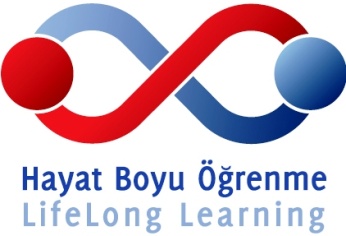 ERZİN HALK EĞİTİMİ MERKEZİ USTA ÖĞRETİCİ 
ORYANTASYON EĞİTİMİ KURSU
EĞİTİM ÖĞRETİMDE TEMEL KAVRAMLAR
EĞİTİM ÖĞRETİMDE TEMEL KAVRAMLAR
EĞİTİM 
Bireyin davranışlarında kendi yaşantısı yoluyla kasıtlı olarak istendik davranış değişikliği yaratma sürecidir. 

Davranış değiştirme (Kanıtı)
Kendi Yaşantısı yoluyla (Bireyin katılımı)  
İstendik yönde (Hedefe Yönelik)
Süreç (Belli zaman – belli işlemler)
EĞİTİM ÖĞRETİMDE TEMEL KAVRAMLAR
KÜLTÜR
Kültür; toplumu oluşturan insanın öğrendiği bilgi, sanat, gelenek, görenek ve benzeri yetenek, beceri ve alışkanlıkları içine alan karmaşık bir bütündür. 
Kültür, doğumdan sonra kazanılır ve öğrenilir, nesilden nesile aktarılır. Yani toplumsal bir mirastır.
EĞİTİM ÖĞRETİMDE TEMEL KAVRAMLAR
HEDEF 
Hedef, bireyde bulunmasını istediğimiz, eğitim yolu ile kazandırılabilir nitelikteki istendik özelliklerdir. 
Hedefler; 
Uzak Hedefler (Ülkenin politik felsefesi) 
Genel Hedefler (Eğitimin – Okulun genel hedefleri) 
Özel Hedefler (Derse özgü hedefler) 

Hedeflerler yapılandırılırken toplum, birey ve konu alanlarının beklenti, ihtiyaç ve isteklerine göre yapılandırılmalıdır.
EĞİTİM ÖĞRETİMDE TEMEL KAVRAMLAR
ÖĞRENME
Öğrenme; bireylerin çevreleri ile etkileşimleri sonucunda davranışlarındaki kalıcı değişimdir. 
Öğrenmenin gerçekleşebilmesi için; 
Davranışlarda gözlenebilir bir değişme olması, 
Davranıştaki değişmenin nispeten sürekli olması, 
Davranıştaki değişmenin yaşantı kazanma sonucunda olması, 
Davranıştaki değişmenin yorgunluk, hastalık, ilaç alma vb. gibi etkenlerle geçici bir biçimde meydana gelmemesi, 
Davranıştaki değişmenin sadece büyüme sonucunda oluşmaması gerekmektedir.
EĞİTİM ÖĞRETİMDE TEMEL KAVRAMLAR
Öğretme 
Öğretme, herhangi bir öğrenmeyi kılavuzlama veya sağlama faaliyetidir. 
	Öğretimin amaçları: Bireylere belirlenen bilgi, beceri, davranış ve değerler kazandırabilme. 
Bireylerin ruh, beden, zihin, düşünme, karar verme, karakter, kişilik ve sosyal yeteneklerini geliştirebilme. 
Bireylere öğrenmesini öğretebilme. 
Bireysel ihtiyaçları, sorunları, toplumun isteklerini tanıma ve bu ihtiyaçlara cevap verebilme. 
Bireylerin güdülerini bilinçli bir surette düzenleyerek geliştirebilme. 
Bireylerin yaparak ve yaşayarak iş içinde hayat işlerine hazırlayabilme. 
Okulun eğitim ihtiyaçlarını gerçekleştirebilmek için gerekli olan bütün önlemleri alabilme.
EĞİTİM ÖĞRETİMDE TEMEL KAVRAMLAR
Öğretim Yaklaşımları (Strateji)
Öğretim Yöntemleri
Öğretim Teknikleri
EĞİTİM ÖĞRETİMDE TEMEL KAVRAMLAR
YAKLAŞIM (Strateji): Dersin hedeflerine ulaşmayı sağlayan oldukça genel bir yoldur.

YÖNTEM: Öğrenme ünitesinin hedeflerini gerçekleştirmek amacıyla teknikleri, içeriği, araç-gereç ve kaynakları ilişkili bir biçimde hizmete sunan bir öğretme yoludur.

TEKNİK: Öğretim materyallerini sunmada ve öğretim etkinliklerini yapılandırmada izlenen özel bir yoldur.
EĞİTİM ÖĞRETİMDE TEMEL KAVRAMLAR
Sunuş Yoluyla Öğretim Yaklaşımı / strateji
Buluş Yoluyla Öğretim Yaklaşımı / strateji
Araştırma Yoluyla Öğretim Yaklaşımı / strateji
EĞİTİM ÖĞRETİMDE TEMEL KAVRAMLAR
SUNUŞ YOLUYLA ÖĞRETME YAKLAŞIMI /strateji)
Bu yaklaşım, okullarda çok yaygın bir şekilde bilginin aktarılması, kavram, ilke ve genellemelerin açıklanmasında kullanılmaktadır. 
Sunuş yoluyla öğretmede bilgilerin düzenlenmiş, sıralanmış olması gerekmektedir. 
Öncelikle genel ilke ve kavramlar verilir,bunu ayrıntılı bilgilerin kazandırılması izler.
EĞİTİM ÖĞRETİMDE TEMEL KAVRAMLAR
Sunuş yoluyla öğretme, açıklama gerektiren her durumda başarıyla uygulanabilecek bir yaklaşımdır. 
Sunuş yoluyla öğretim öğretmenlerin büyük bir çoğunluğu tarafından kullanılmaktadır. 
Bu yaklaşıma göre anlamlı öğrenmenin gerçekleşmesi için, verilecek bilgilerin aşamalılık ilişkisine göre sıralanarak öğrenciye sunulması gerekir. Bu ise genelden özele doğru bir sıra izlenerek sağlanır.
EĞİTİM ÖĞRETİMDE TEMEL KAVRAMLAR
Sunuş yoluyla öğretim yaklaşımında, öğretmen önce temel kavramları, ilkeleri ve olguları öğretir, daha sonra örnekler vererek kavramlar, ilkeler ve olgular arasındaki temel benzerlik ve farklılıkları buldurmaya çalışır.
Bu yaklaşımın en önemli yönü öğrencilere kısa zamanda çok fazla bilginin kazandırılması ve anlamlı öğrenmenin sağlanmasıdır.
 Öğretmenlere zamandan ekonomi sağlar. 
Bu yaklaşım özellikle öğrenciler için yeni olan kavram ve ilkelerin öğretiminde etkili bir şekilde kullanılabilir.
EĞİTİM ÖĞRETİMDE TEMEL KAVRAMLAR
BULUŞ YOLUYLA ÖĞRETME YAKLAŞIMI / strateji
Bu yaklaşım, öğrenci etkinliğine dayalı güdüleyici bir öğretme yaklaşımıdır. 
Öğretmen, öğrencinin öğrenme sürecine etkin katılmasını buluş yoluyla öğrenme stratejisini kullanarak sağlayabilir. Burada öğretmenin temel görevi öğrenciyi yönlendirmek ve cevabı buldurmaktır.
EĞİTİM ÖĞRETİMDE TEMEL KAVRAMLAR
Bu yaklaşımda öğretim, öğrencilerin merakını uyandıracak bir problemle başlar. 
Problem, öğrencinin merakını sürekli tutacak ve başarma duygusunu doyuracak derecede olmalıdır. 
Öğrenci keşfetme heyecanını duyabilmelidir. Aslında buradaki keşfetme yeniden bulmadır. 
Öğrenciler daha önceden araştırılmış bir gerçeği kendileri için araştırırlar. Öğrenci, bir problemi çözerken bilim adamı gibi çalışır, ilkeleri ve genellemeleri kendisi bulur. Böylece ilerdeki yaşantısında da bu düşünce tarzını kullanabilir.
EĞİTİM ÖĞRETİMDE TEMEL KAVRAMLAR
ARAŞTIRMA-İNCELEME YOLUYLA ÖĞRETME YAKLAŞIMI 
Bu yaklaşım öğrencilerin araştırma ve inceleme yapmalarına ağırlık veren bir öğretim yaklaşımıdır. Öğretmen bu yaklaşımda yol gösterici, yönlendirici, rehber konumundadır. Böylece, öğrenci araştırma yoluyla bir problemin nasıl çözüleceğini öğrenmiş olur. 

Bu yaklaşım yoluyla öğrenci, sadece belli konularla ilgili problemlerin çözümünü öğrenmekle kalmaz, gelecekte karşılaşacağı problemlerin çözüm yolunu da öğrenir.
EĞİTİM ÖĞRETİMDE TEMEL KAVRAMLAR
(ARAŞTIRMA-İNCELEME YOLUYLA ÖĞRETME) 
Bu yaklaşıma göre yapılacak bir araştırma dört bölümden oluşur: 
Problemin tanımlanması. 
Denencelerin (hipotez) kurulması
Verilerin toplanması. 
Verilenlerin analizi ve denencelerin test edilmesi.
EĞİTİM ÖĞRETİMDE TEMEL KAVRAMLAR
ÖĞRETİM YÖNTEMLERİ
Anlatım
Tartışma
Örnek Olay
Gösterip Yaptırma
Problem Çözme
EĞİTİM ÖĞRETİMDE TEMEL KAVRAMLAR
ÖRNEK OLAY YÖNTEMİ
Gerçek hayatta karşılaşılan problemlerin, eğitim ortamında çözülmesidir.

 Gazete haberi, tutanak, öykü, kanun maddesinin yorumu vb. örnek olay için bir araç olabilir!
EĞİTİM ÖĞRETİMDE TEMEL KAVRAMLAR
GÖSTERİP YAPTIRMA YÖNTEMİ
Bir işlemin uygulanmasını; bir araç-gerecin çalıştırılmasını önce gösterip açıklama, sonra da katılımcıya alıştırma ve uygulama yaptırarak öğretme yoludur.

Kazandırılacak beceriler, önce eğitici tarafından yapılarak katılımcılara gösterilmelidir.

Her katılımcıya; istenilen beceriyi kazanması için, yeterli zaman ve tekrar yapma şansı verilmelidir.
EĞİTİM ÖĞRETİMDE TEMEL KAVRAMLAR
PROBLEM ÇÖZME YÖNTEMİ
Problem çözme; bilimsel yöntem, eleştirel düşünme, karar verme, sorgulama süreçlerini içermektedir. 

Bu yöntem öğrenci merkezlidir.

Öğrencide ilgi ve güdülemeyi artırır

Daha kalıcı izli öğrenmeleri oluşturur.

Bilimsel yöntemi kullanmayı öğretir ve bilimsel tutumu kazandırır.
EĞİTİM ÖĞRETİMDE TEMEL KAVRAMLAR
ÖĞRETİM TEKNİKLERİ
Beyin Fırtınası
Soru Cevap
Grup Çalışması
Drama – Yaratıcı Drama
EĞİTİM ÖĞRETİMDE TEMEL KAVRAMLAR
BEYİN FIRTINASI
Bir konuya çözüm getirmek, karar vermek ve hayal yoluyla düşünce ve fikir üretmek için kullanılan yaratıcı bir tekniktir.
SORU-CEVAP TEKNİĞİ
Düşünme ve konuşma alışkanlıklarını kazandırmada önemlidir.
Zihinde saklı bulunan düşünceleri açığa çıkarma amaçlı kullanılır.
EĞİTİM ÖĞRETİMDE TEMEL KAVRAMLAR
GRUP ÇALIŞMALARI
Burada temel amaç, grup üyelerinin birlikte düşünmelerine, karşılıklı fikir alışverişi içinde olmalarına ve rahat bir ortamda çalışmalarına olanak sağlamaktır.
	DRAMA-YARATICI DRAMA
Yazılı metin olmaksızın, katılımcıların yaratıcı buluşları, düşünceleri, anıları ve bilgilerine dayalı eylem durumlarını oynamak, canlandırmak, doğaçlamak!
EĞİTİM ÖĞRETİMDE TEMEL KAVRAMLAR
Öğretim Strateji, yöntem ve teknikleri seçerken dikkat edilmesi gereken hususlar;
Her öğrenenin aynı yöntemle öğrenmesi olası değildir.
Her yöntem her öğrenenin ilgisini eşit düzeyde çekmez.
Tek bir yöntem,tek başına bütün konulara uygun değildir. 
Bir öğretim yöntemi, belirlenen bütün hedeflere ulaşmayı sağlamada yeterli değildir.
Her eğitici bütün yöntemleri çok becerili kullanamayabilir. Bazı eğiticiler bazı yöntemlere yatkındır.
Bazı yöntemler uzun zaman gerektirir.
Bazı yöntemler özel fiziksel koşullar gerektirir.
Bazı yöntemler parasal kaynak gerektirir.
EĞİTİM ÖĞRETİMDE TEMEL KAVRAMLAR
Öğretim strateji, yöntem ve teknikleri seçmede kullanacağımız ölçütler neler olmalıdır?
Dersin Hedeflerine (öğrenme çıktıları) uygun olmalıdır. 

2. Konuya uygun olmalıdır.

3. Öğrenciye göre olmalıdır.

4. Eğiticinin kendisine uygun olmalıdır.
EĞİTİM ÖĞRETİMDE TEMEL KAVRAMLAR
HEDEF (Öğrenme çıktıları), YAKLAŞIM, YÖNTEM VE TEKNİK İLİŞKİSİ
EĞİTİM ÖĞRETİMDE TEMEL KAVRAMLAR